Figure 3. Correlation of PPVT and ch-ICD for very preterm participants. Clusters of significant correlation (P < 0.05 ...
Cereb Cortex, Volume 25, Issue 7, July 2015, Pages 1858–1866, https://doi.org/10.1093/cercor/bht430
The content of this slide may be subject to copyright: please see the slide notes for details.
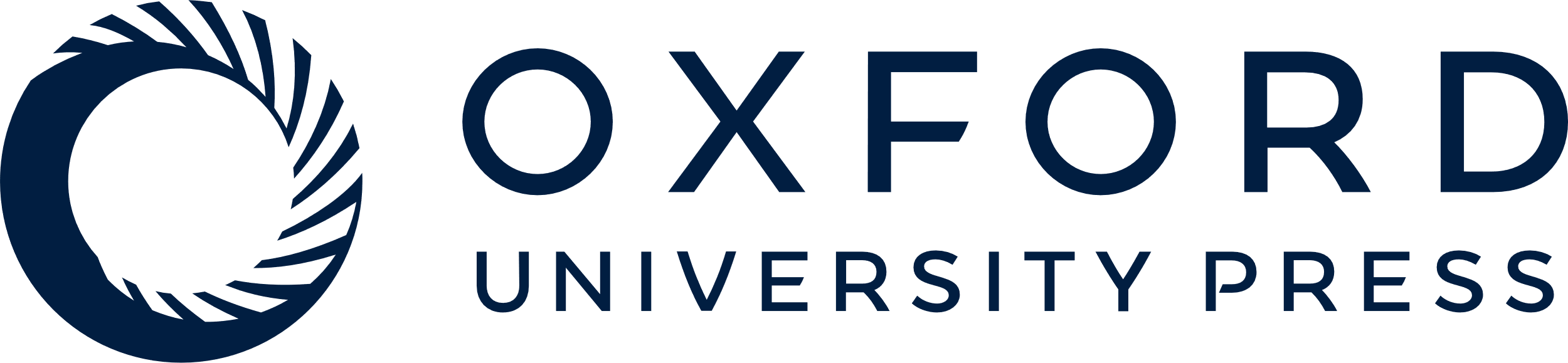 [Speaker Notes: Figure 3. Correlation of PPVT and ch-ICD for very preterm participants. Clusters of significant correlation (P < 0.05 corrected) between PPVT scores and ch-ICD were detected in several well-known language processing regions and right hemisphere homologs in this data driven voxel-based analysis. (A, B) In the left hemisphere, a positive relationship between connectivity lateralization and language was observed. (C–F) In the right hemisphere, a negative relationship between connectivity lateralization and language was observed. These results suggest an increased importance of left hemisphere connectivity relative to right hemisphere connectivity as a possible response to protect language in preterm participants. Scatterplots show the average ch-ICD value for each region for visualization purposes; significance was calculated in a voxel-wise manner and corrected for multiple comparisons.


Unless provided in the caption above, the following copyright applies to the content of this slide: © The Author 2014. Published by Oxford University Press. All rights reserved. For Permissions, please e-mail: journals.permissions@oup.com]